Santa monica college
Presentation of the 2022 - 2023 Proposed Adopted Budget
Board of Trustees
September 13, 2022
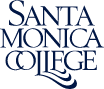 2021 - 2022 recapThe Importance of HEERF
Does this mean we have a $8.5 million ongoing surplus?
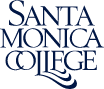 Remember… One-time revenue should not be used for ongoing expenditures
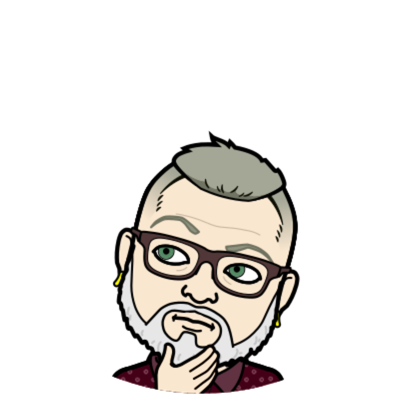 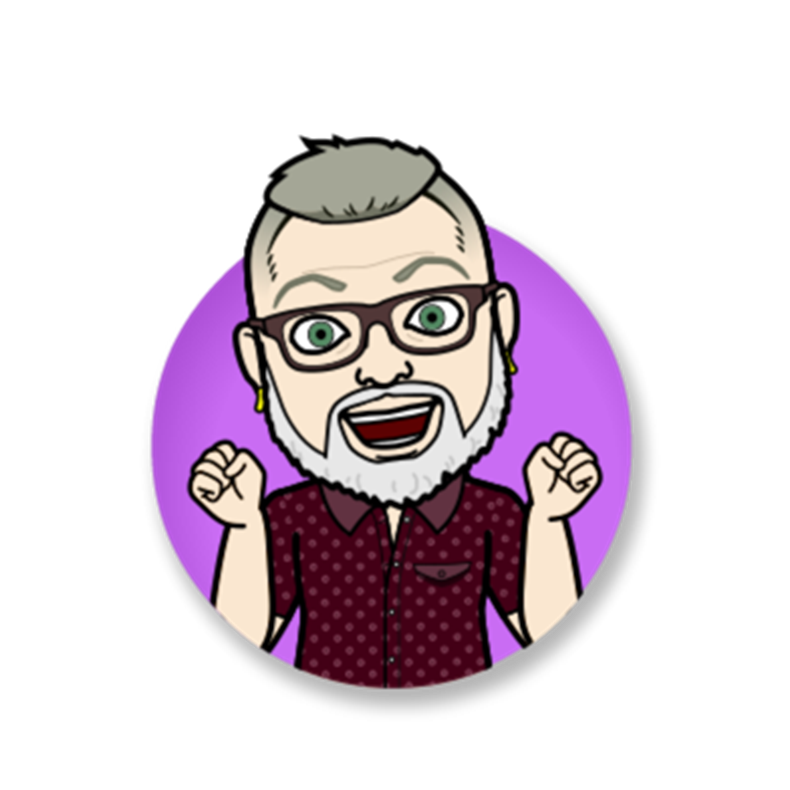 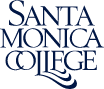 Systemwide budget
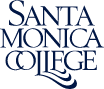 Reminder: cccco has not made district level calculations for all programs
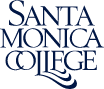 2022-2023 State Adopted Budget
Largest budget in State history.
Total spending increased nearly 17% to ~$300 billion – A $45 billion increase!!!
California Community Colleges Increased $4 billion
$1.9 billion ongoing
$2.1 billion one-time
54 technical and policy changes to funding – New record
 Record Level of Reserves: $37.2 billion
$23.3 billion “Rainy Day Fund” (Fully funded)
$9.5 billion Public School System Stabilization Account (PSSSA)
$900 million Safety Net
$3.5 billion Operating Reserve
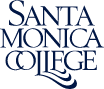 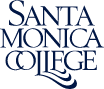 Apportionment

6.56% COLA 
$492.9 million systemwide
 Estimated $9,497,269 for SMC
0.5% Growth 
SMC is projecting a decline in FTES
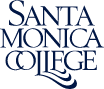 Apportionment

Base/Basic Increase to SCFF 
$600 million to increase metrics by 8.35%
SCFF = $149,846,127
Hold Harmless = $154,272,704
SMC projected Hold Harmless is $4.43 million
SMC will not receive any of these funds as we are under Hold Harmless
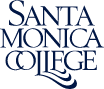 Apportionment

Revised Hold Harmless Provision
Starting in 2025-26 Districts will receive either funding under the SCFF or the amount of funding received in 2024-25…. Whichever is greater

Hold Harmless Districts will no longer receive COLA!!! 

Assuming flat FTES and COLA’s of 5.38% in 23-24, 4.03% in 24-25 and 3.72% in 25-26 the District will in Hold Harmless in the amount of $11,017,283
1,975.62 Credit Resident FTES
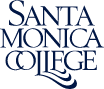 Part-time Faculty Support

$200 million ongoing to augment the Part-time Faculty Health Insurance Reimbursement Program

Current program is $490 k
District spent $3.6 million
Reimbursed $81 k 

Encourage Districts to provide PT Faculty with Health Insurance
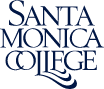 Student Enrollment and Retention

$150 million one-time engage with former and prospective students who discontinued due to COVID-19
Administration expects for 50% of sections to be on-ground in 2022-23 
Should be consistent with demand and public health guidance
Fall 22 = 50% - Spring 23 = React to demand
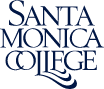 College Affordability

Student Success Completion Grants: $250.1 million ongoing
Cal Grant recipients enrolled in 15 or more semester units = $4,000 per semester (Increased from $2,000)
Cal Grant recipients enrolled in 12 to <15 or more semester units = $1,298 per semester (Increased from $649)

Financial Aid Offices: $10 million ongoing

Emergency Financial Aid: $20 million AB 540 students
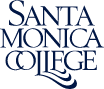 Expanding Student Support Programs

COLA and base increase for certain categorical programs including DSPS, EOPS, CalWORKs, Mandated Costs and SEAP

A2MEND: $1.1 million ongoing for expansion of African American Male Education Network and Development (A2MEND)

NextUp: $30 million ongoing and eliminating 20 District participation limit

Umoja: $1 million ongoing including $179,000 to study Umoja to better understand practices that promote student success for African American students

Puente: $3 million
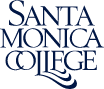 Expanding Student Support Programs

California Promise Program: Increase of $18.7 million ongoing to extend program to returning students ($91.2 million Systemwide)
SMC = $1,972,507

$15 million ongoing to expand Rising Scholars program to support formerly incarcerated students

Hire UP Pilot: $30 million one-time to establish programs at 10 Districts
Formerly incarcerated students seeking services and training to re-enter the job market
Provides stipends equal to the state minimum wage for up to 40 hours per week for the duration of the academic program
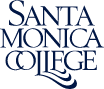 Expanding Student Support Programs

Basic Needs Centers: Increase of $10 million ongoing ($40 million Systemwide)
SMC = $587,462

Establish Asian American, Native Hawaiian, Pacific Islander Student Achievement Program: $8.0 million ongoing
Aimed at providing culturally responsive services for low-income and first generation AANHPI students

$30 million one-time to establish the Native American Student Support and Success Program
20 competitive grants available
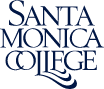 Strengthen Academic Pathways

Healthcare Vocational Pathway – Adult Ed: $130 million over three years to support a healthcare-focused vocational pathway for English language learners. One-time

Common Course Numbering: $105 million one-time

Transfer Reform: $65 million one-time to implement AB 928. 
Create and implement procedures to place students who declare a goal of transferring into a ADT for their major unless they opt-out.
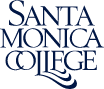 Strengthen Academic Pathways

Curricular Pathways: $25 million one-time to procure software that maps out Intersegmental curricular pathways

California Healthy School Meals Pathway: $45 million one-time
Pipeline for school food service workers

CCC Equitable Placement and Completion Grant Program: $64 million one-time
Ensure effective and maximal implementation of AB 705
Competitive
10% of funding must be used for professional development in inclusive teaching practices and faculty who teach remedial Math or English must attend
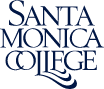 Workforce and Diversity

$10 million ongoing implementation of Equal Employment Opportunity program targeted at diversifying faculty, staff and administrators

$10 million to establish a Classified Employee Summer Assistance Program
Optional District participation
Allows 11 month classified employees with pay up to $62,400 have up to 10% of monthly pay withheld and paid during summer 
State will contribute a prorated match depending on funding
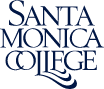 Technology Modernization

5 Districts faced major cyber attacks in 2021-22
$99.0 million
$75 million one-time
$24 million ongoing
Improve technology infrastructure and security
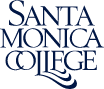 Physical Plant and Instructional Equipment

$840.7 million one-time 
SMC: $16.1 million

Focus on energy efficiency projects, deferred maintenance, TERP and classroom instructional equipment
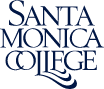 Discretionary Block Grant

$650.0 million 
Could be up to $14.2 million for SMC
Focus on addressing reengagement, basic needs, mental health services, professional development, technology,  and COVID safety. 
Report to CCCCO in December 2023
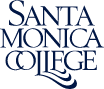 System Budget Summary
Increase in Prop 98 Funding for CCC of $4,016.9 million
54 Technical and Policy Changes
$1,905.0 million Ongoing
$2,424.5 million One-time
Adjustment to SCFF of <$312.6> million






CCCCO has not released District allocations for many programs
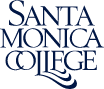 2022-2023 PROPOSED ADOPTED
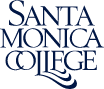 2022-2023 major assumptions
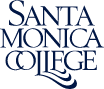 Linking planning to budgeting
District Planning and Advisory Council (DPAC)
Primary planning body
Developed 2 Annual Plans for 2022-2023
Both plans included in the Proposed Adopted Budget
Unrestricted Funded - $600,750
Grant Funded - $276,250
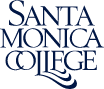 Develop a Master Plan for Education

Budget: $185,000 (one-time) to be funded by Unrestricted General Fund
 
Purpose/Goal of Action Plan: Establish a task force comprised of representatives from all constituencies of the District who will work with Administrators and consultant in developing the District’s Master Plan of Education.


Relaunch The Center to be a Learning and Professional Development Center for All Employee Groups

Budget:  $415,750 (ongoing) to be funded by Unrestricted General Fund and $276,250 (ongoing) to be funded by Student Equity and Achievement Program
 
Purpose/Goal of Action Plan: Support the Institutional Effectiveness Partnership Initiative in its design and implementation of a comprehensive professional development plan for all employee groups, which aligns with the District’s redesign, equity mission, vision and goals, to improve student racial equity and sense of belonging on campus.
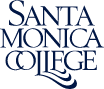 Major assumptions
Apportionment
COLA: 6.56% or $9,497,269 
No Growth: Hold harmless
Deficit Factor: <0.07%> = <$102,900> 
Credit Res. FTES: <3.75%> or <638.12> FTES
CrFTES = 16,375.55; NC = 732.43; Total: 17,107.98 FTES
Medium District: Loss of <$1,983,474>
Highest CrFTES 2008-09: 22,859; 2019-20: 19,604; 2022-23: 16,376
Hold Harmless: $4,426,577
HEERF Revenue Backfill: $0.00
2021-22: $12,421,563
2020-21: $16,681,407
Total 2 Year  backfill: $29,102,970
Non-resident FTES: 3.1% or 85.52 FTES 
2007-08 = 5,071 FTES; 2018-19 = 4,259; 2019-20 = 3,702;			 2020-21 = 3,088; 2021-22 = 2,764; 2022-23 = 2,849
NR Tuition revenue increase of ~$1,319,195 from PY
2017-2018 = $33,973,786
2018-2019 = $33,029,528
2019-2020 = $28,384,549
2020-2021 = $23,987,221
2021-2022 = $21,657,241
2022-2023 = $22,976,436
5 Year Decrease of ~<$10,997,350> or <32.4%> 
All revenues driven by FTES adjusted
Since 2016-2017, total resident and non-resident FTES served is projected to have declined by ~<23.41%> or <6,098.35> FTES
Salaries: Step, column, longevity and negotiated adjustments

Health and Welfare 
Current employees: 3.6%
Retirees: 2.88%

Supplies: 2021-2022 Adopted Budget adjusted for approved increases:
Ceiling tiles = $16,689
Police protective gear = $7,000
Services: 2021-2022 Adopted Budget adjusted for approved increases:
Elections: $300,000
Educational Master Plan: $150,000

Utilities: Adjusted for increased use of ventilation and usage

Insurance: 8.17%

No Equipment – Emergency Need Fund 40.0
Changes in Revenue
Projected Changes in Revenue
2021-2022 Unaudited to 2022-2023 Proposed Adopted Budget
Total Decline in Revenue is <$2,634,137> or <1.30%>
Changes in expenditure
Projected Changes in Expenditure
2021-2022 Unaudited to 2022-2023 Proposed Adopted Budget
Total Increase in Expenditure is $8,525,526 or 4.40%
Changes in fund balance
Projected Changes in Fund Balance
Other Issues of interest
HEERF
HEERF Institutional/MSI (Award of $52,610,614)
$4.87 million carries into 2022-2023
PPE, pandemic related activities, Hy-flex
No backfilled revenue in 2022-23
2020-2021: $16,681,407 (UGF)
2021-2022: $12,421,563 (UGF)

HEERF Financial Aid (Award of $34,148,479)
$5.35 million carries into 2022-2023
All funds will be disbursed in Fall
General Obligation Bond Funds
Measure S (Fund 42.3): All funds expended
Will remain on the budget for 2 years

Measure AA (Fund 42.4): All funds will be expended in 2022-2023
bookstore
Bookstore revenue
2018-2019 = $4.7 million
2021-2022 = $1.5 million

Pandemic, success of OER, increased competition

Developing a plan for financial sustainability
Opeb trust
Irrevocable Trust – Inception 2008-2009
Reduce unfunded liabilities related to lifetime benefits
Contributions = $4,496,996 (6/30/2022)
Earnings = $4,141,750 (6/30/2022)
Substantial declines in 2nd quarter (April – June)
2021-2022 loss of <13.35%> or <$1,322,061>
July 1 – Today: Gain of 3.38% $290,302.76
Long-term return expectation is 7.59%
Fund 10 year average is 8.05%
The Budget Team with Special Appreciation to Veronica Diaz

Charlie Yen, John Greenlee and the Facilities Team

Mitchell Heskel, David Dever and the Educational Enterprise Team

Budget Committee